1
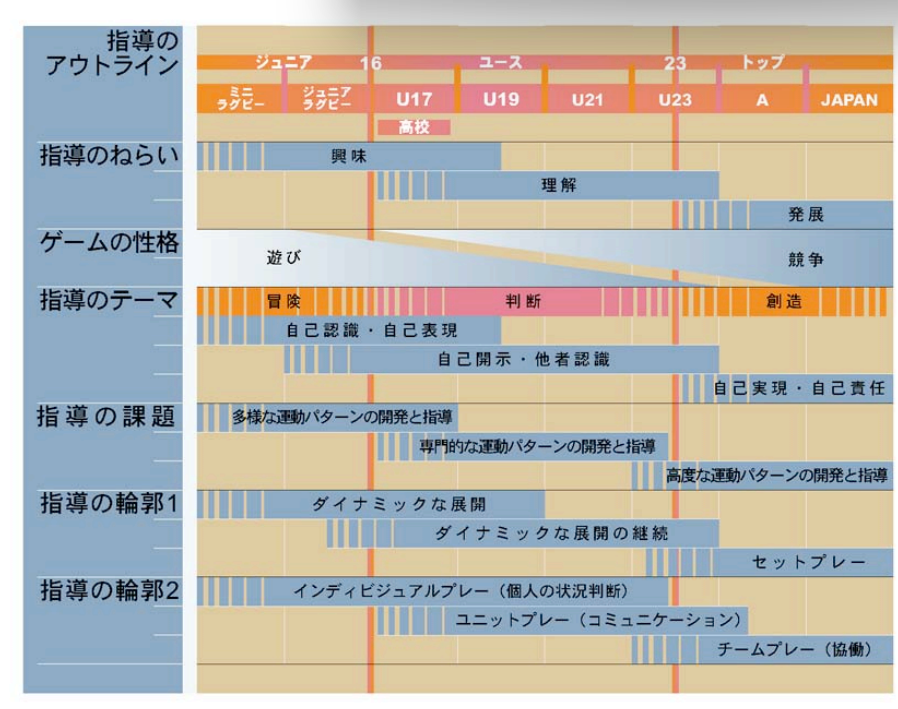 普及・育成コーチ（JRFU）資料
【参考】JRFUコーチングの指針
　　　　「指導のアウトライン」
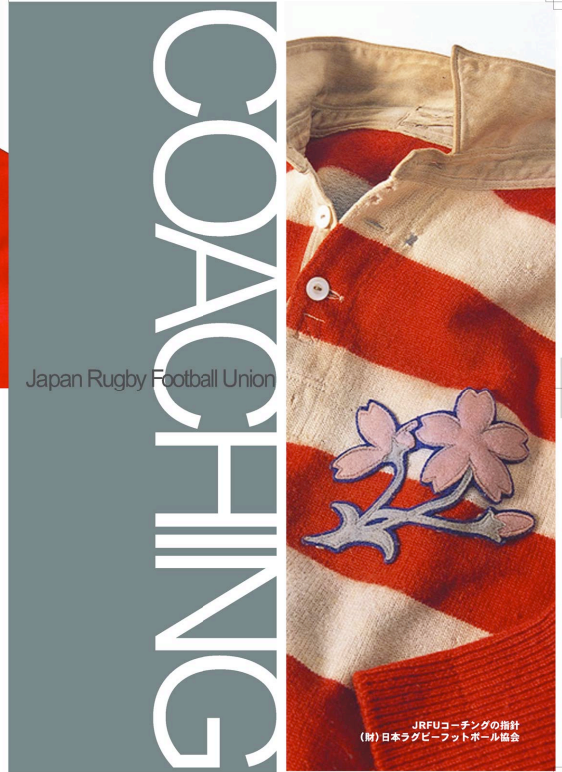 2
3
4